Уроки вежливостиот детей группы «Семицветик»
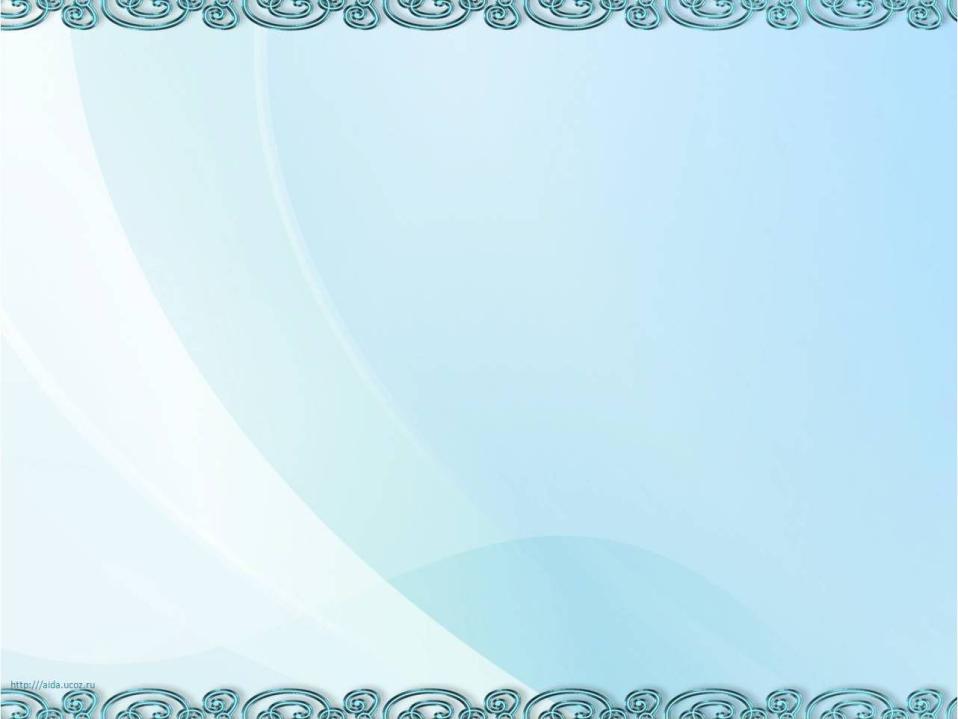 Есть на свете детский сад,          В этот сад идти я рад.Здесь и летом и зимойВсе друзья мои со мной.
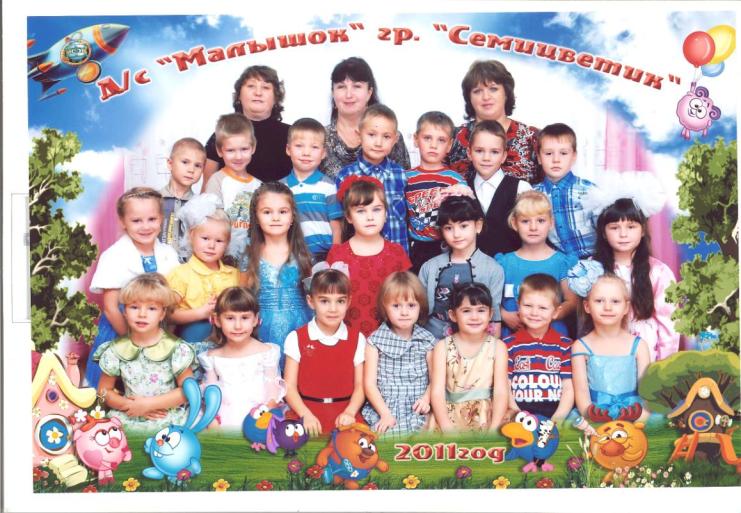 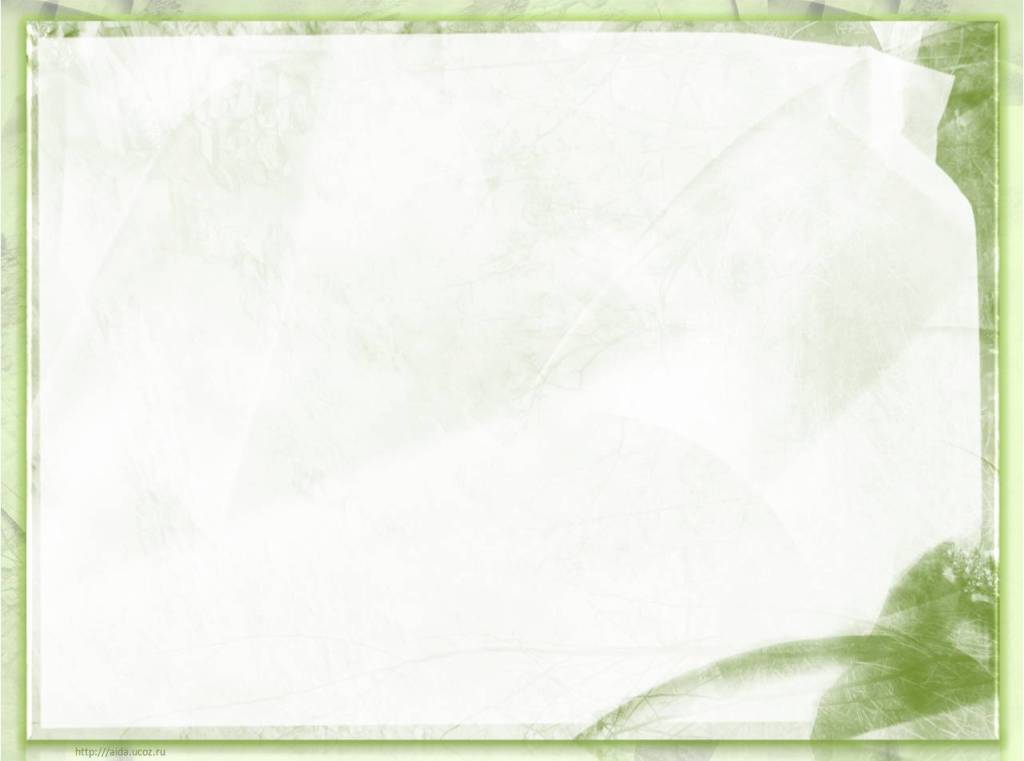 Утреннее приветствие детей «Ты – мой друг, я – твой друг»
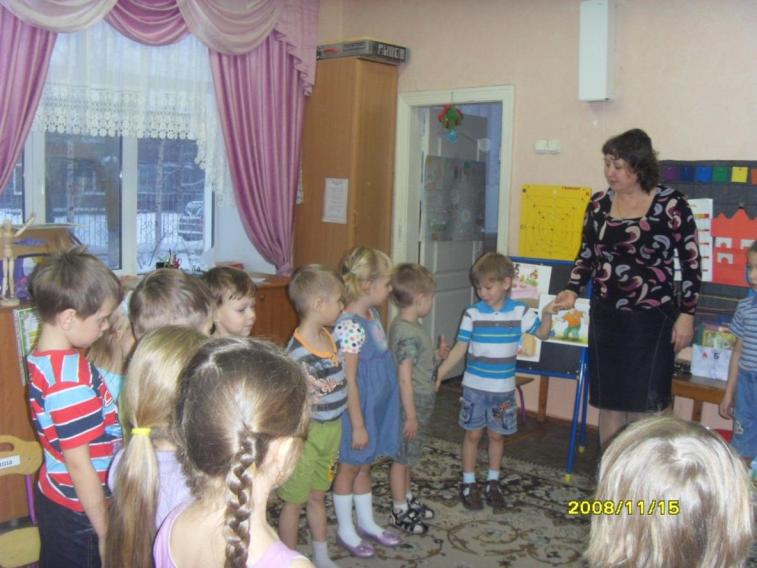 Вежливых слов не одно и не два,
Помни и знай эти чудо-слова:
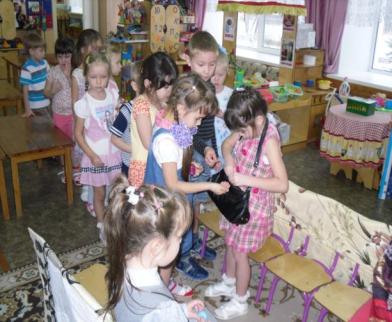 Доброе утро
Добрый день
До свидания
Здравствуйте
Извините
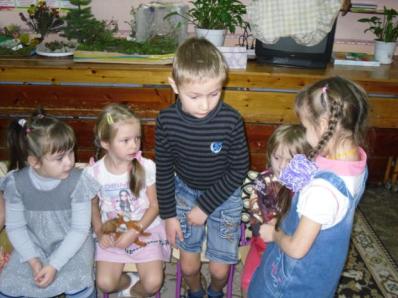 Пожалуйста
Приятного аппетита
Простите
Спасибо
Старшему,
 если встречаемся с ним
первыми
«Здравствуйте!»
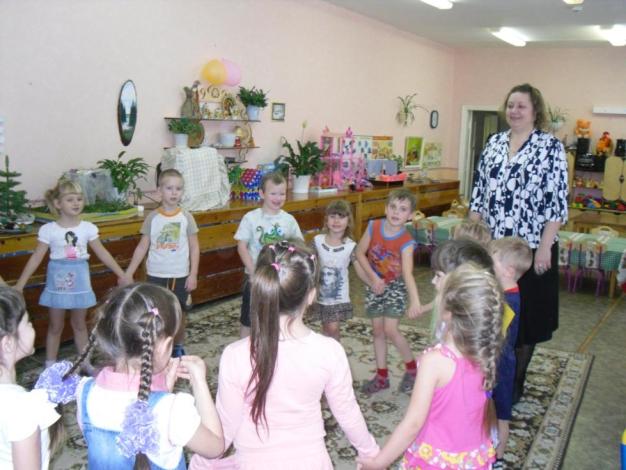 мы говорим
Нам повторять
Весь день не лень
При каждой встрече:
«Добрый день!»
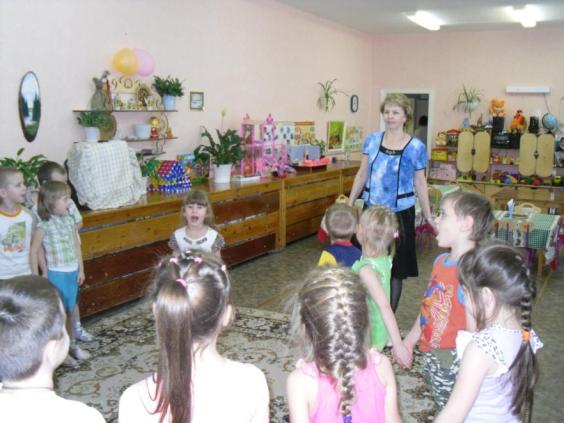 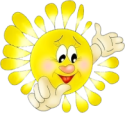 Занимаясь эти делом,
Станешь сильным, ловким, смелым
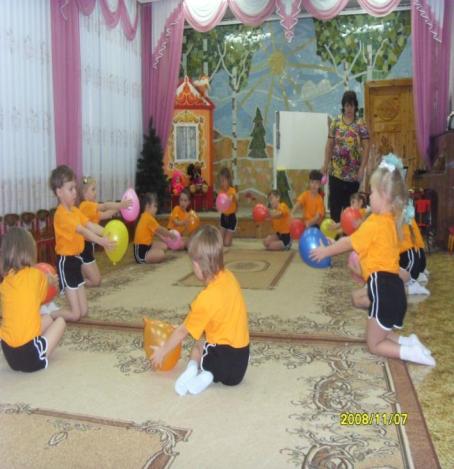 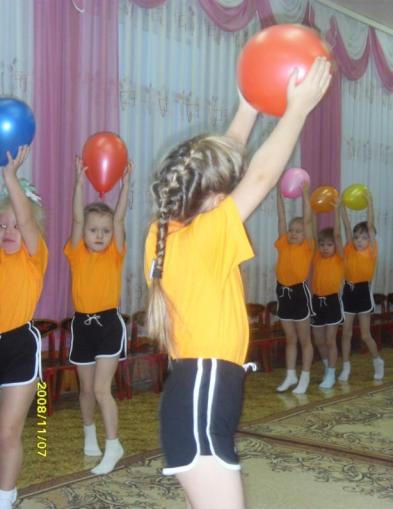 На занятиях не болтай,
Как заморский попугай,
А сиди на стуле стройно
И веди себя достойно
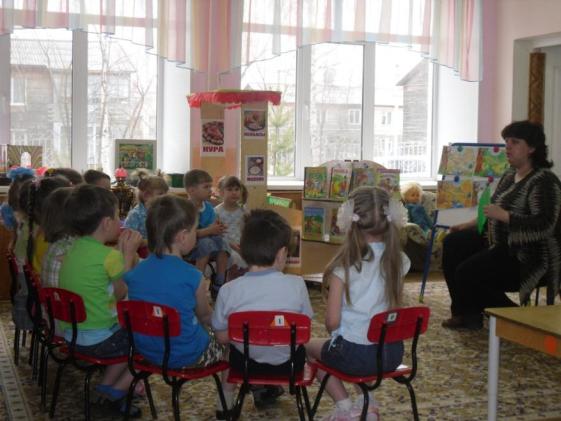 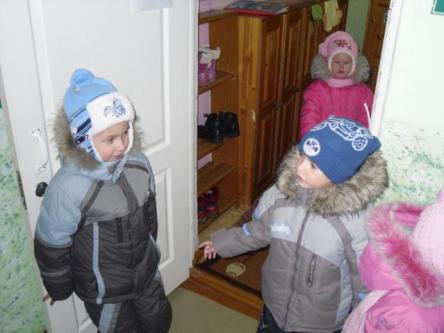 Всем помощникам своим
говорим
Благодарим
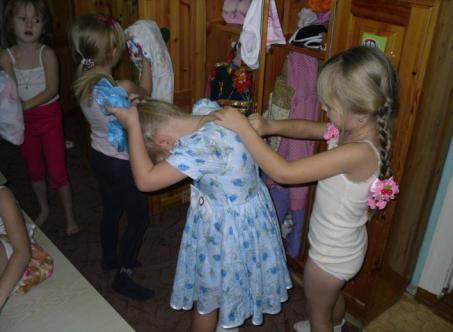 Волшебные слова
Немало для нас
Чудесного сделать могли бы,
Но больше чудес совершает в сто раз
Волшебное слово
Спасибо
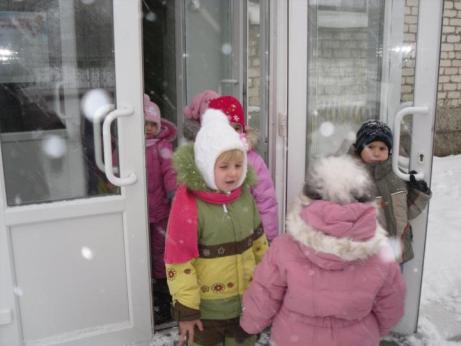 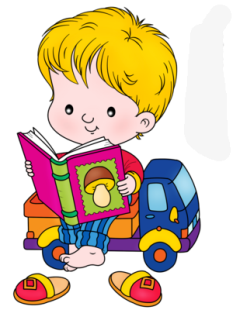 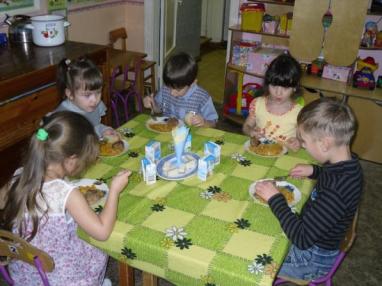 Пора за стол.
Все для еды накрыто.
Приятного желаем аппетита!
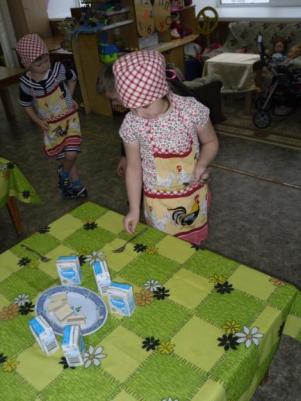 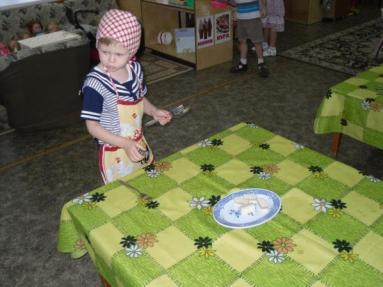 Полдень, спать
ты очень хочешь
Всем скажи:
«Спокойного дня!»
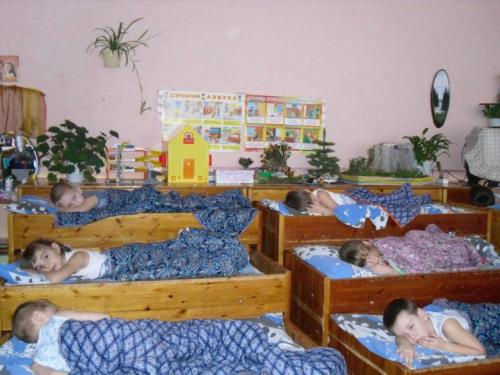 Как проснулся, так вставай –Лени волю не давай!
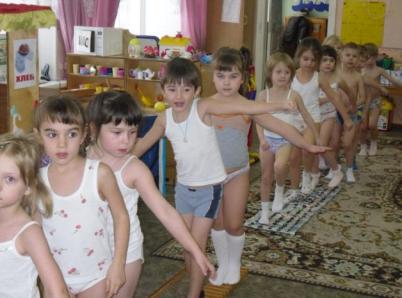 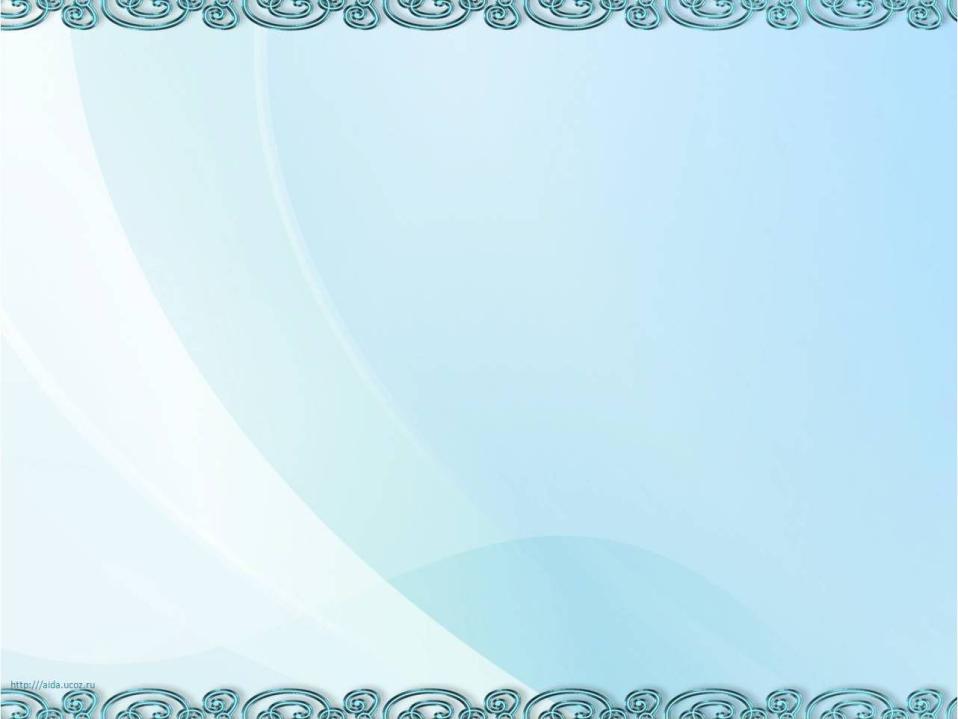 Если кончили играть,
Пора игрушки убирать. 
Ты расставь их всем на диво
Очень быстро и красиво!
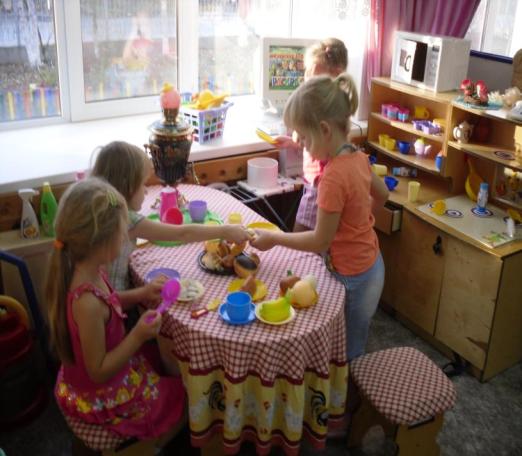 «До свиданья!»
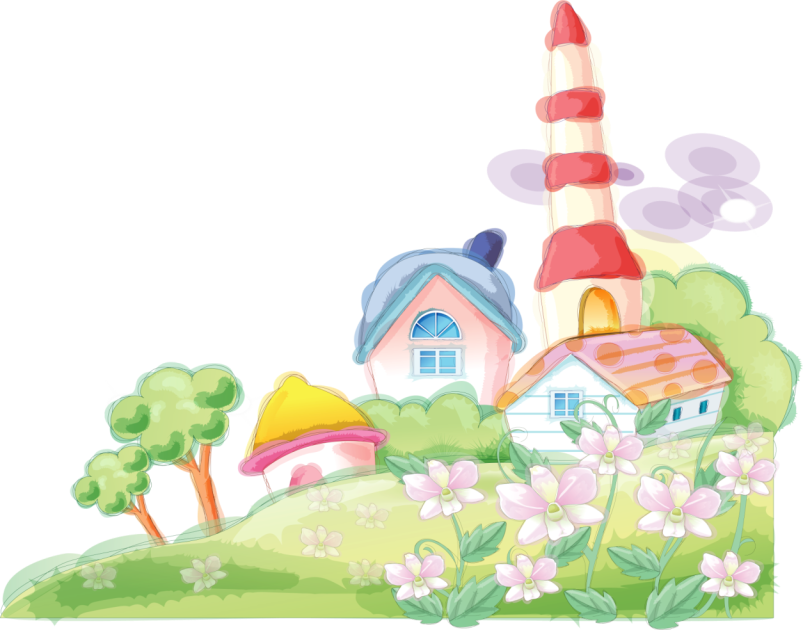 На прощанье говорим;
О том и речь,
Что еще нас 
Ждут свиданья,
Много-много
Новых встреч!
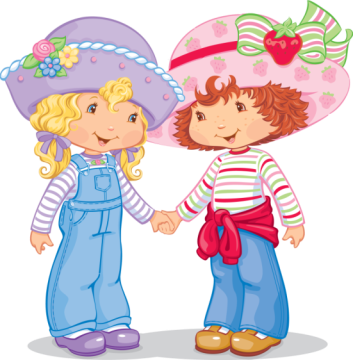 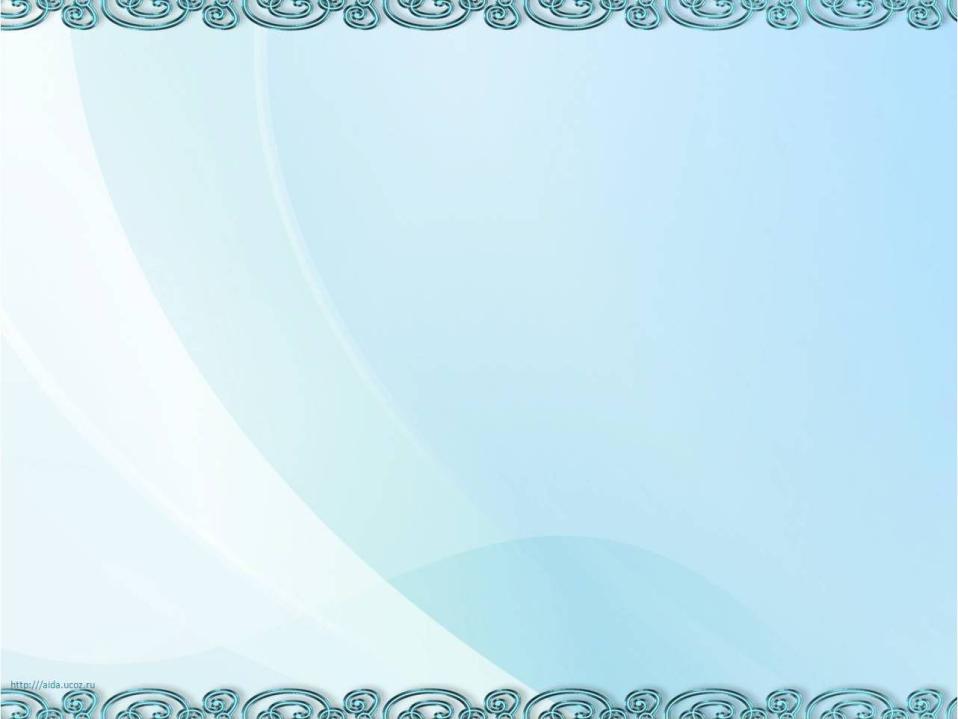 Спасибо за внимание!